История Древнего мира. 5 класс
Цивилизация междуречья
Презентацию выполнила учитель высшей категории гимназии №524 московского района г. Санкт-Петербурга Батуева З.Е.
Месопотамия
«Земля между реками» (между Евфратом и Тигром)  – страна, где возникла древнейшая в мире цивилизация, просуществовавшая ок. 25 веков, начиная с времени создания письменности и кончая завоеванием Вавилона персами в 539 до н.э.
В чем противоречия?
Междуречье такая же цивилизация, как и Египет.
Междуречье и Египет – разные цивилизации.
Пирамида Хеопса
Зиккурат
Ворота Иштар
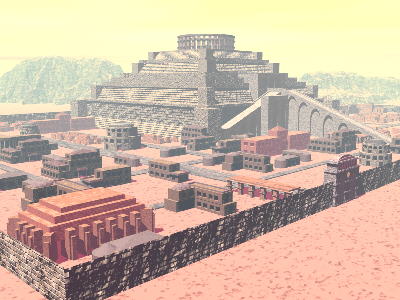 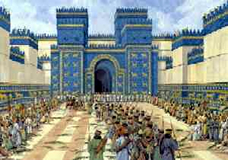 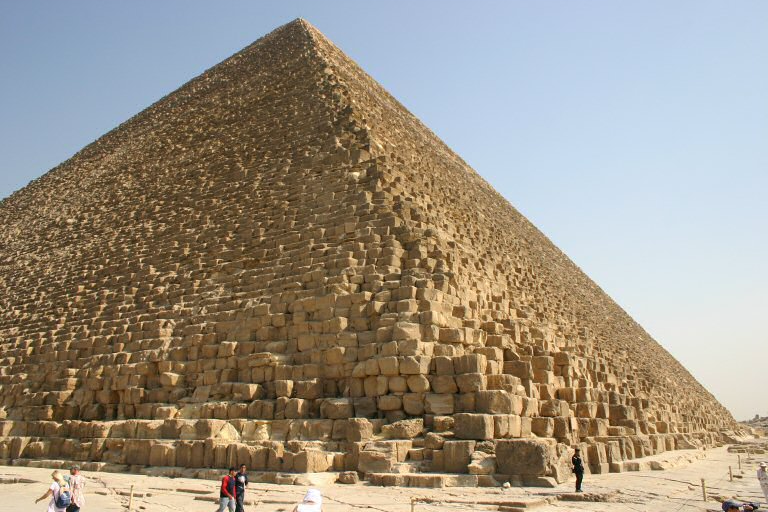 ПОЧЕМУ МЕЖДУРЕЧЬЕ И ЕГИПЕТ НАЗЫВАЮТ РАЗНЫМИ ЦИВИЛИЗАЦИЯМИ?
Междуречье
Египет
ВЕРСИИ:
Другой народ.
Другие традиции культуры.
Иные особенности государственной власти.
Разные основы хозяйства.
Другие правила отношения между людьми.
Письменность
«Около 3000 года до н.э. 
народности Месопотамии уже знали письмо и умели читать. Выдавленные в глине первоначальные пиктограммы постепенно заменялись сложными геометрическими знаками. Писцы заостренной тростниковой палочкой чертили на мягкой глине, получая при этом знаки, похожие на клин, означали целое слово, или слог.»
Так в чем же различия?
Междуречье и Египет называют разными цивилизациями потому каждой из них свойственны особые традиции и достижения во всех сферах общества.
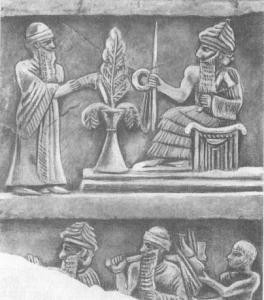 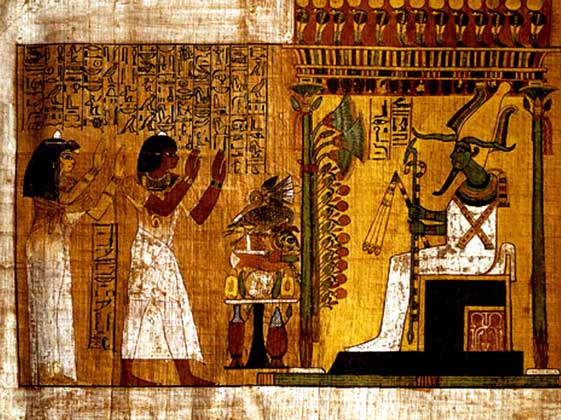 Зиккурат
(ziggurats— святые горы). Мощные культовые башни, напоминали квадратную ступенчатую пирамиду. Ступени соединялись лестницами, по краю стены шел ведущий к храму пандус. Стены окрашивались в черный, белый и красный цвета.
Хранилище считалось священным, ведь там лежал хлеб — основа жизни, а значит, должны были пребывать и благие божественные силы: «дух зерна» и прочие божества, от которых зависят жизнь и изобилие. 
В амбаре и вокруг него совершались важные обряды, связанные с внесением в хранилище нового урожая, с началом сева и другими сезонными праздниками. 
У древнейших земледельцев амбар и святилище были, неотделимы друг от друга, и это двуединство религиозных и хозяйственных функций храма сохраняется на протяжении всей месопотамской истории.
Цивилизация Междуречья как общность людей
Несколько народов и государств
Управление государством.
Представление о добре и зле
Отношения между людьми
Культурные и религиозные традиции
Особенности ведения хозяйства